TRAVEL
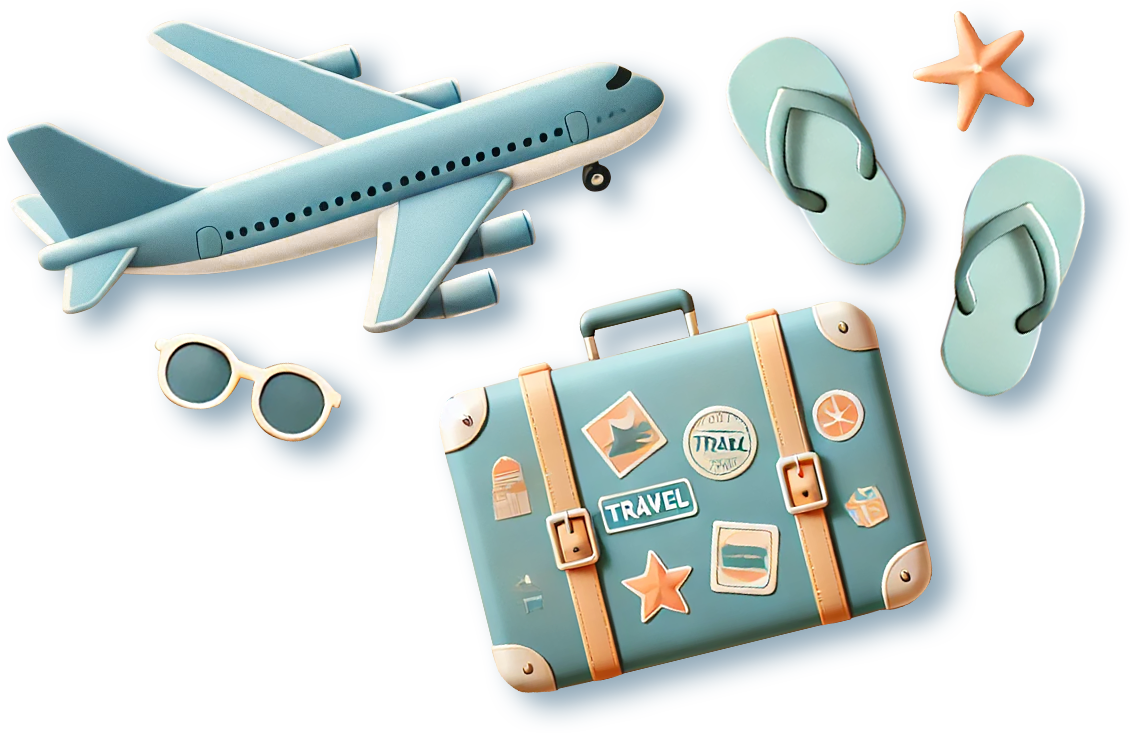 Itinerary
Destination:
Notes:
Duration of Stay:
Hotel Details:
Flight Departure
Flight Arrival
Day 1
Day 2
Day 3
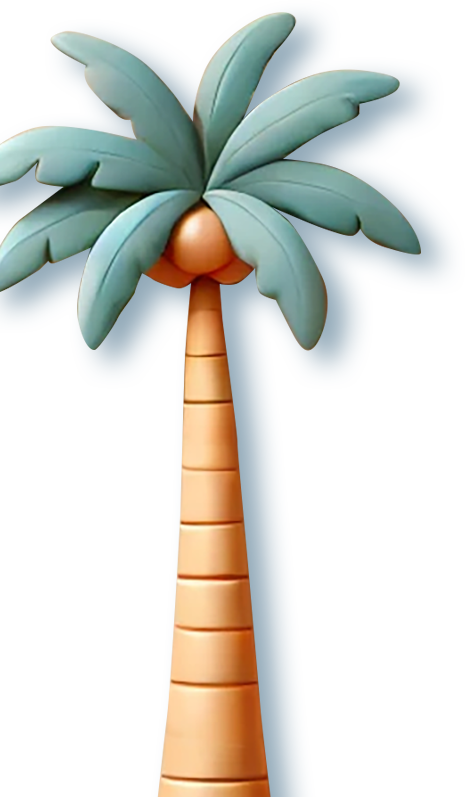 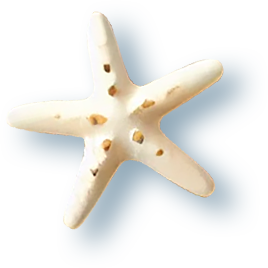